Финансовое управление Администрации городского округа город Салават Республики Башкортостан
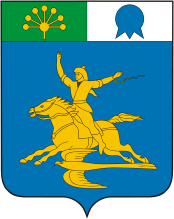 Информация об исполнении бюджета городского округа город Салават Республики Башкортостан
на 1 августа 2021 года
1
Характеристика бюджета на 01.08.2021
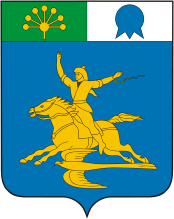 2
Общее поступление доходов в бюджет городского округа на 1 августа 2021 года составило 1 873,4 млн. рублей, что составляет 53 % от уточненного годового плана. По сравнению с прошлым годом объем поступлений увеличился на 328,0 млн. рублей или на 17,5%.
Налоговых и неналоговых доходов поступило в сумме 733,4 млн. рублей, что к аналогичному периоду прошлого года больше на 30,0 млн. рублей или на 4,1 %. Исполнение плана по расходам составило 46,6 % или 1 688,5 млн. рублей.
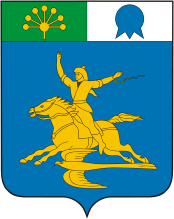 3